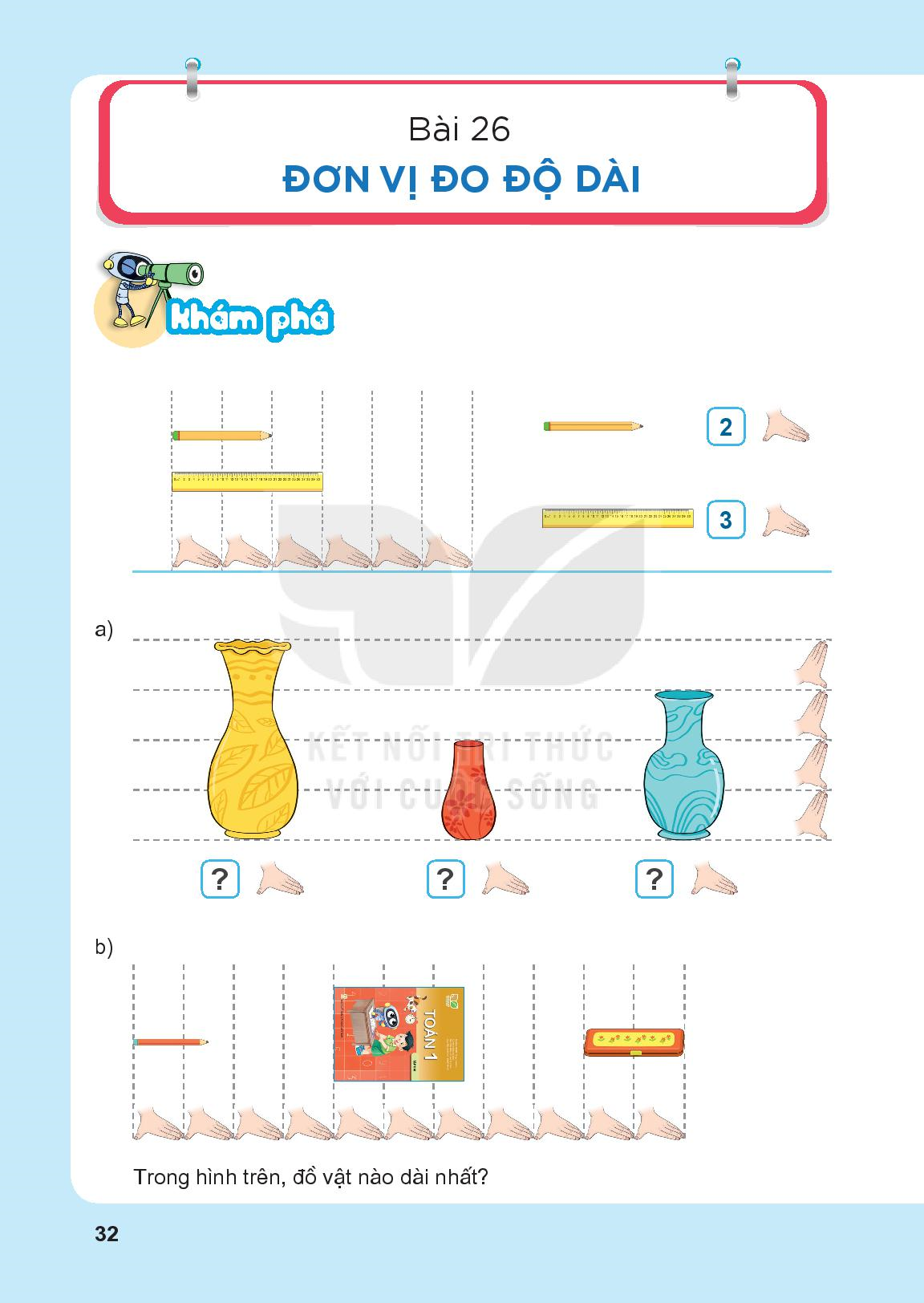 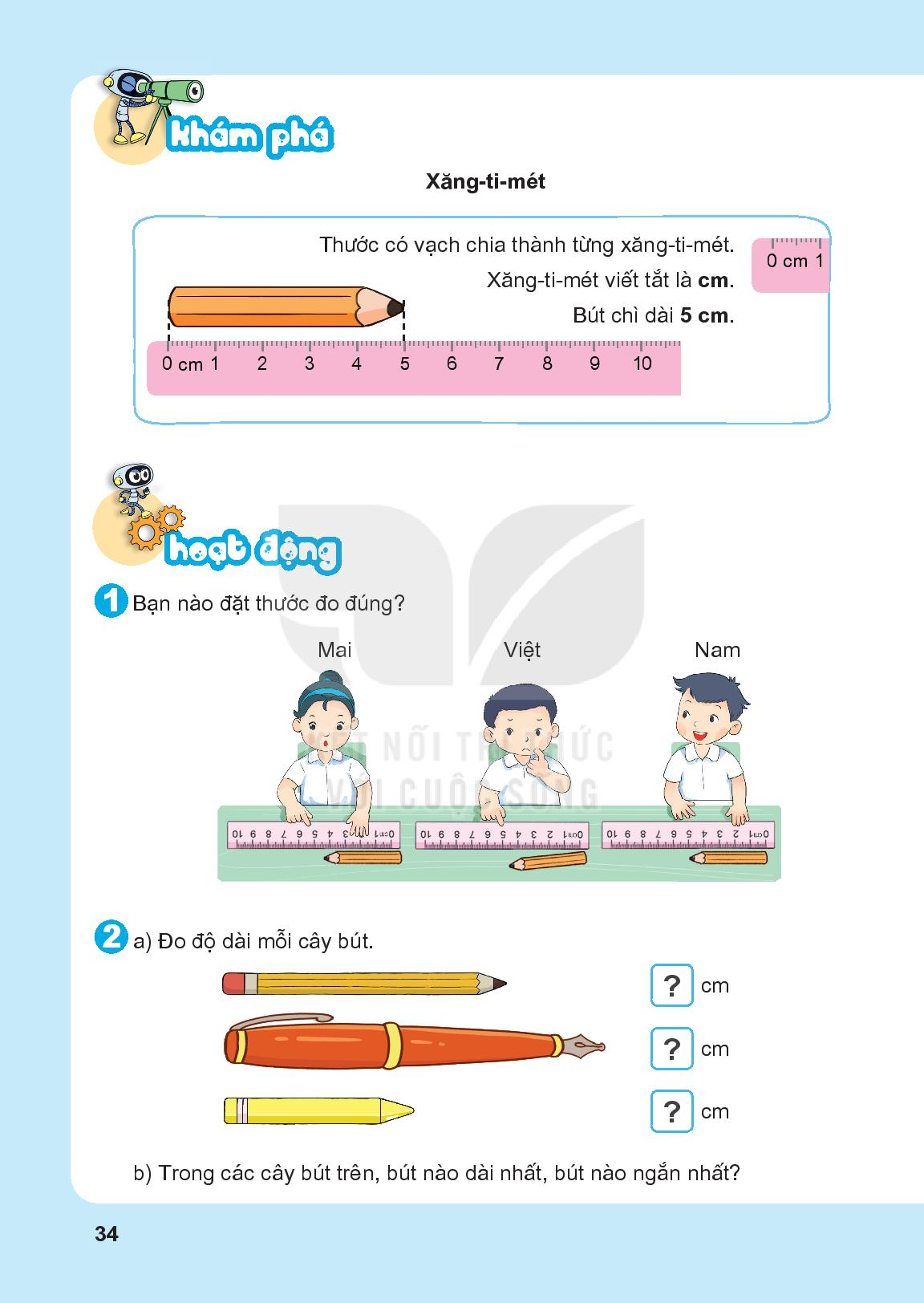 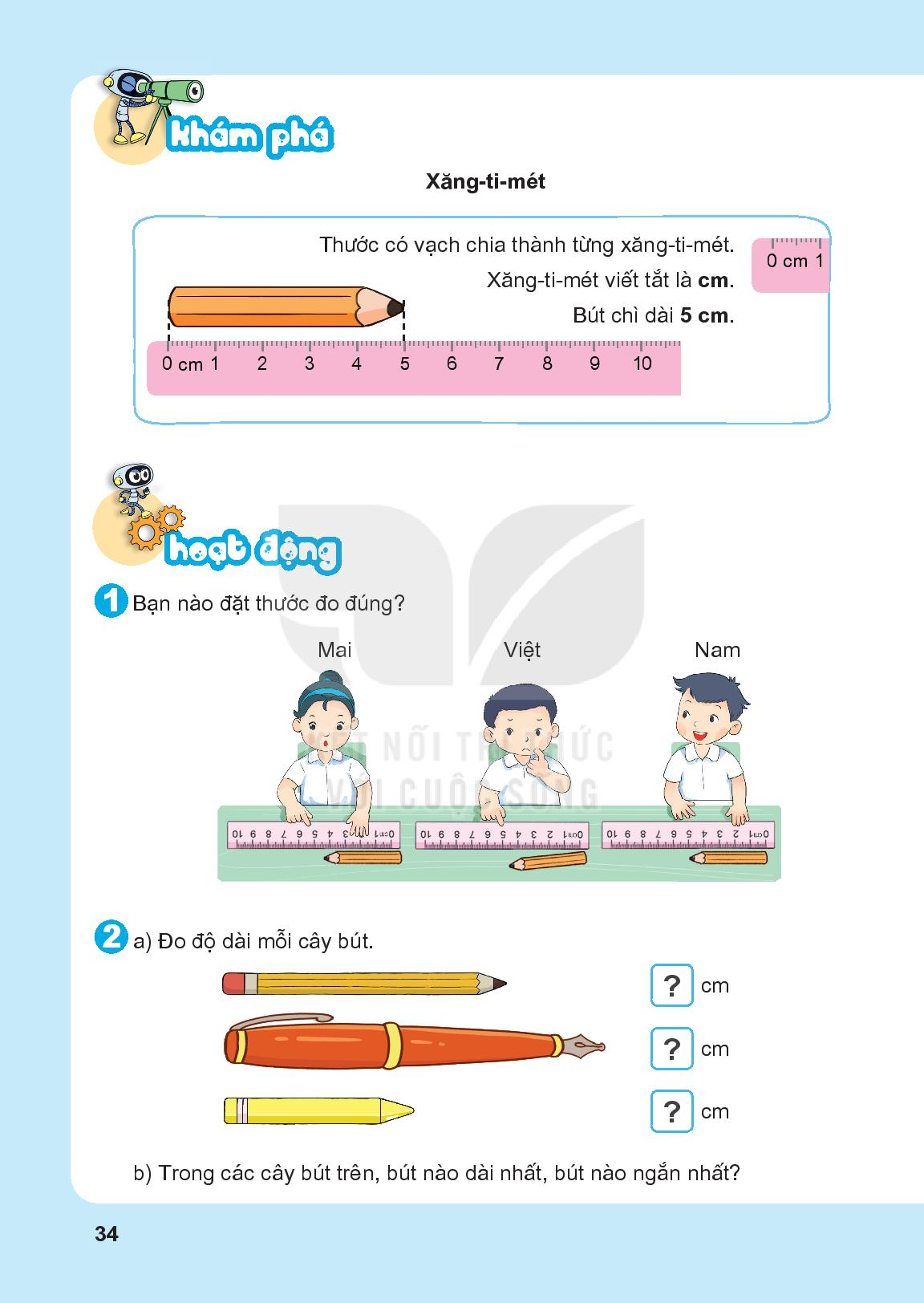 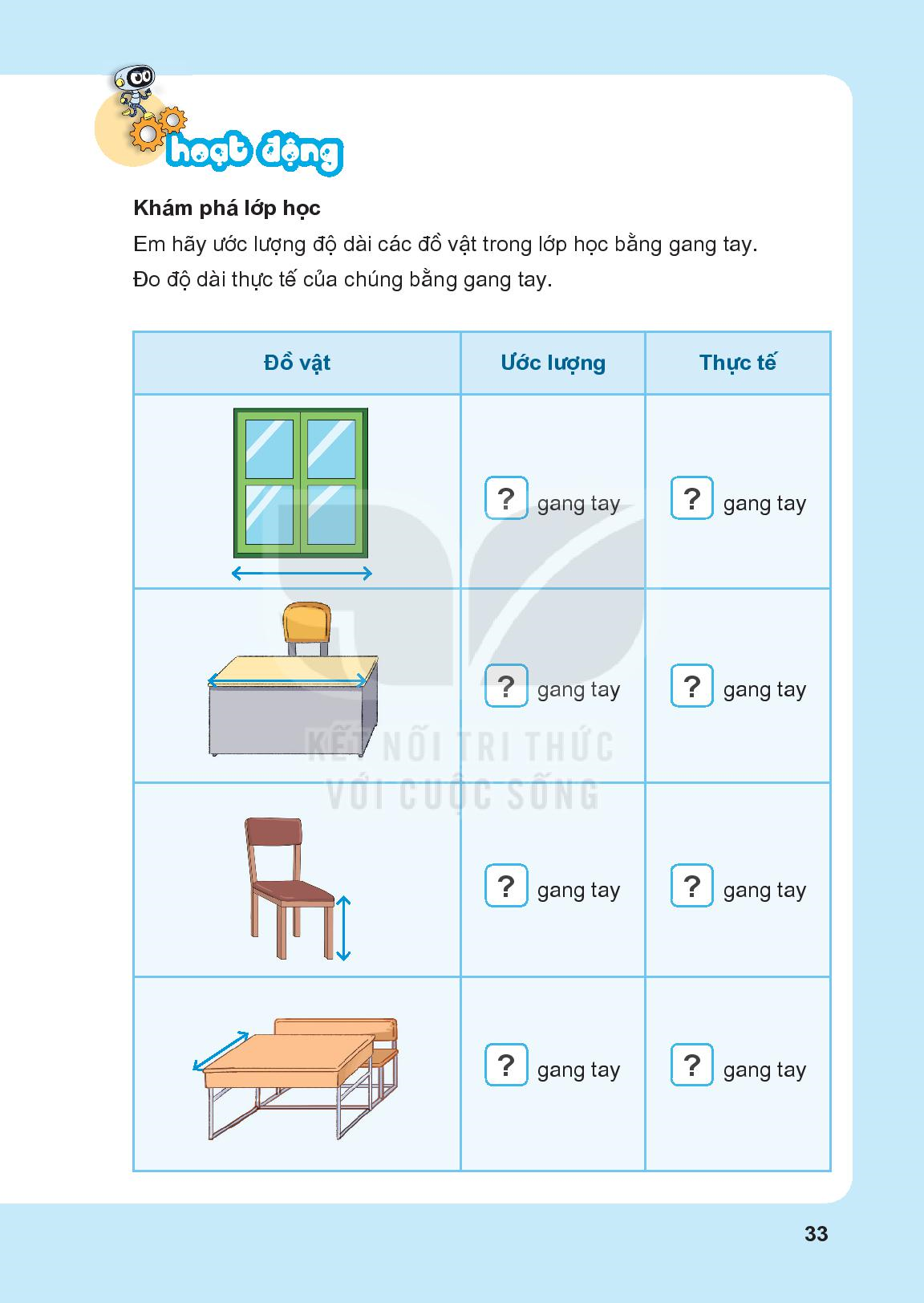 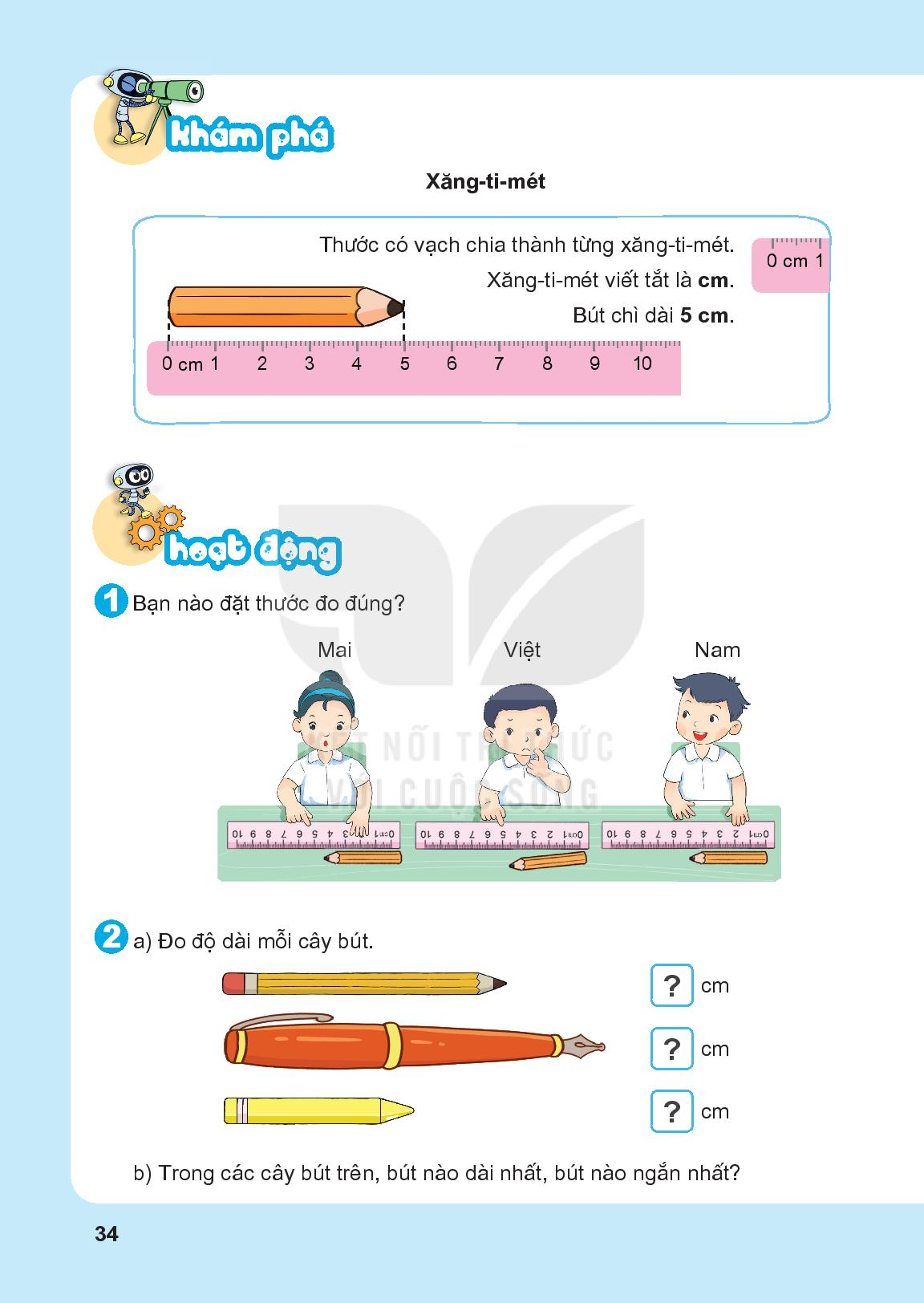 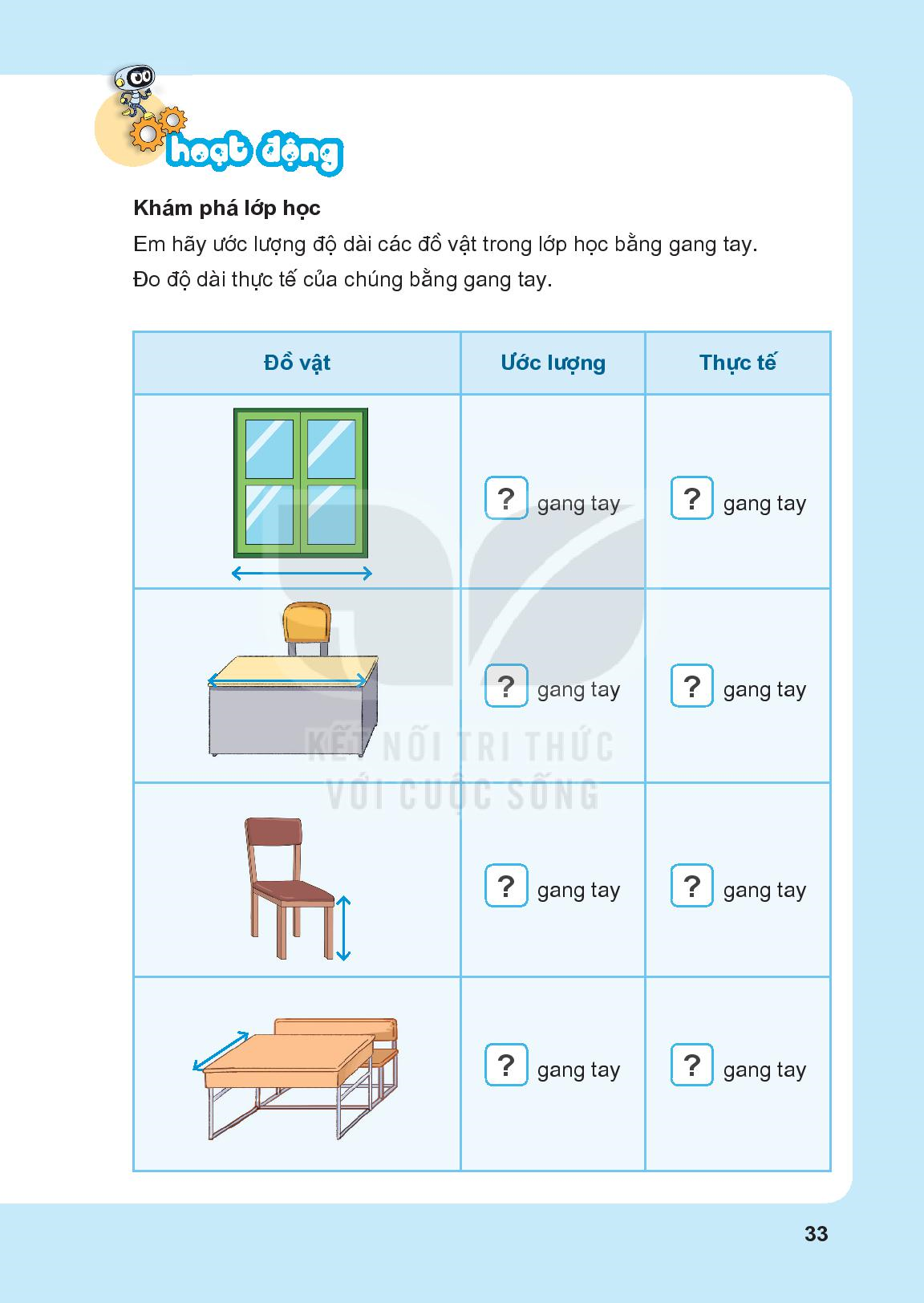 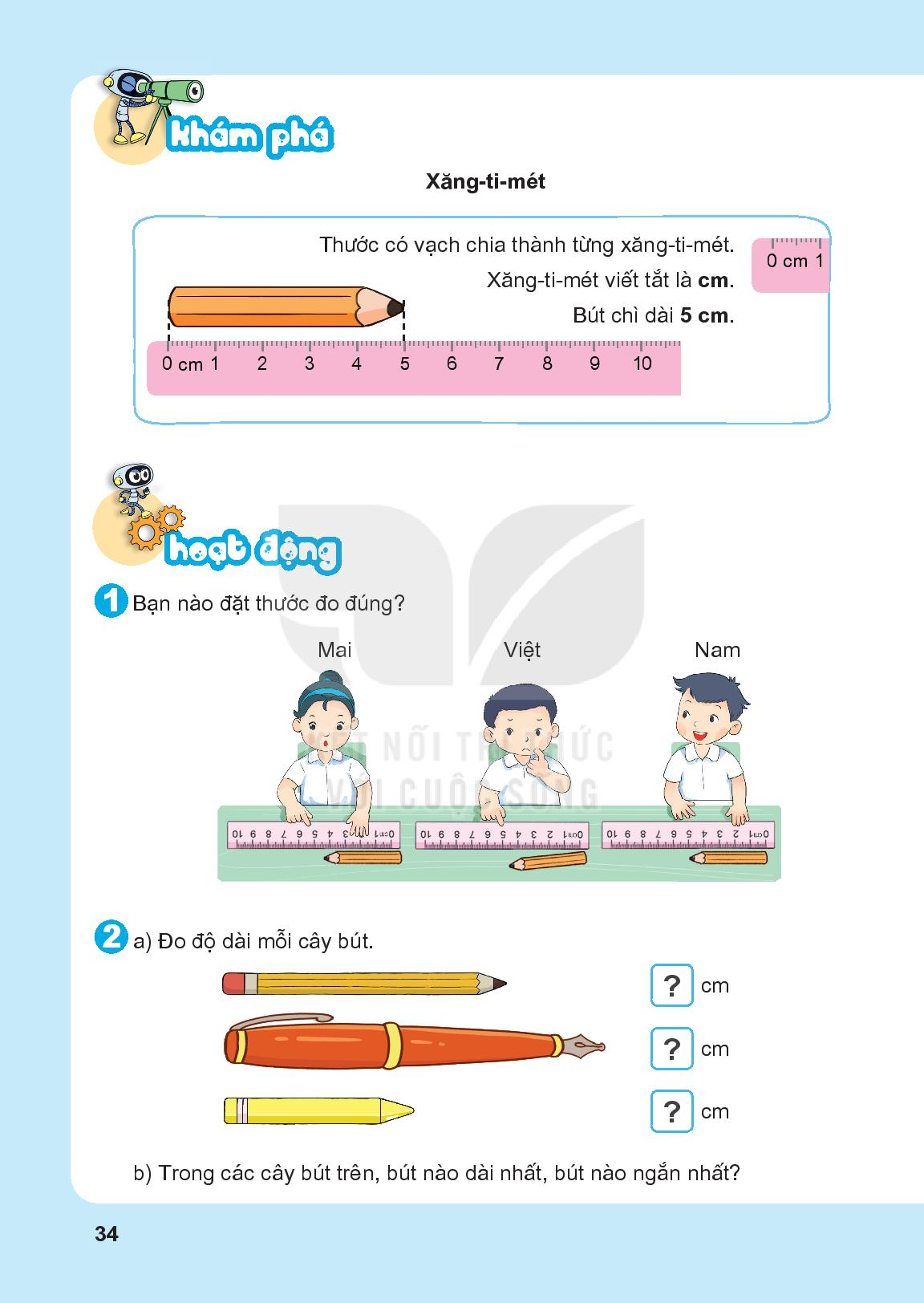 6
8
4
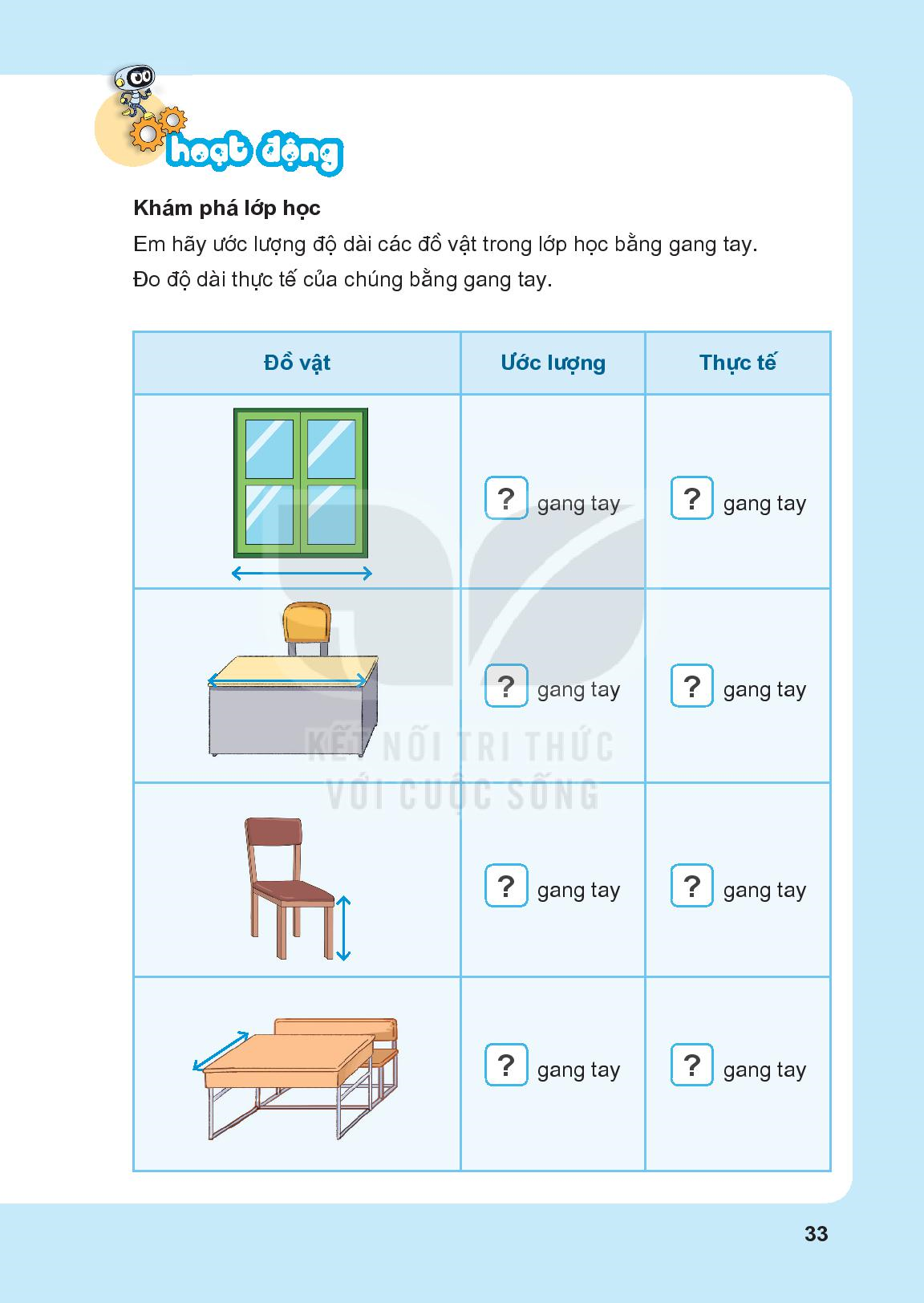 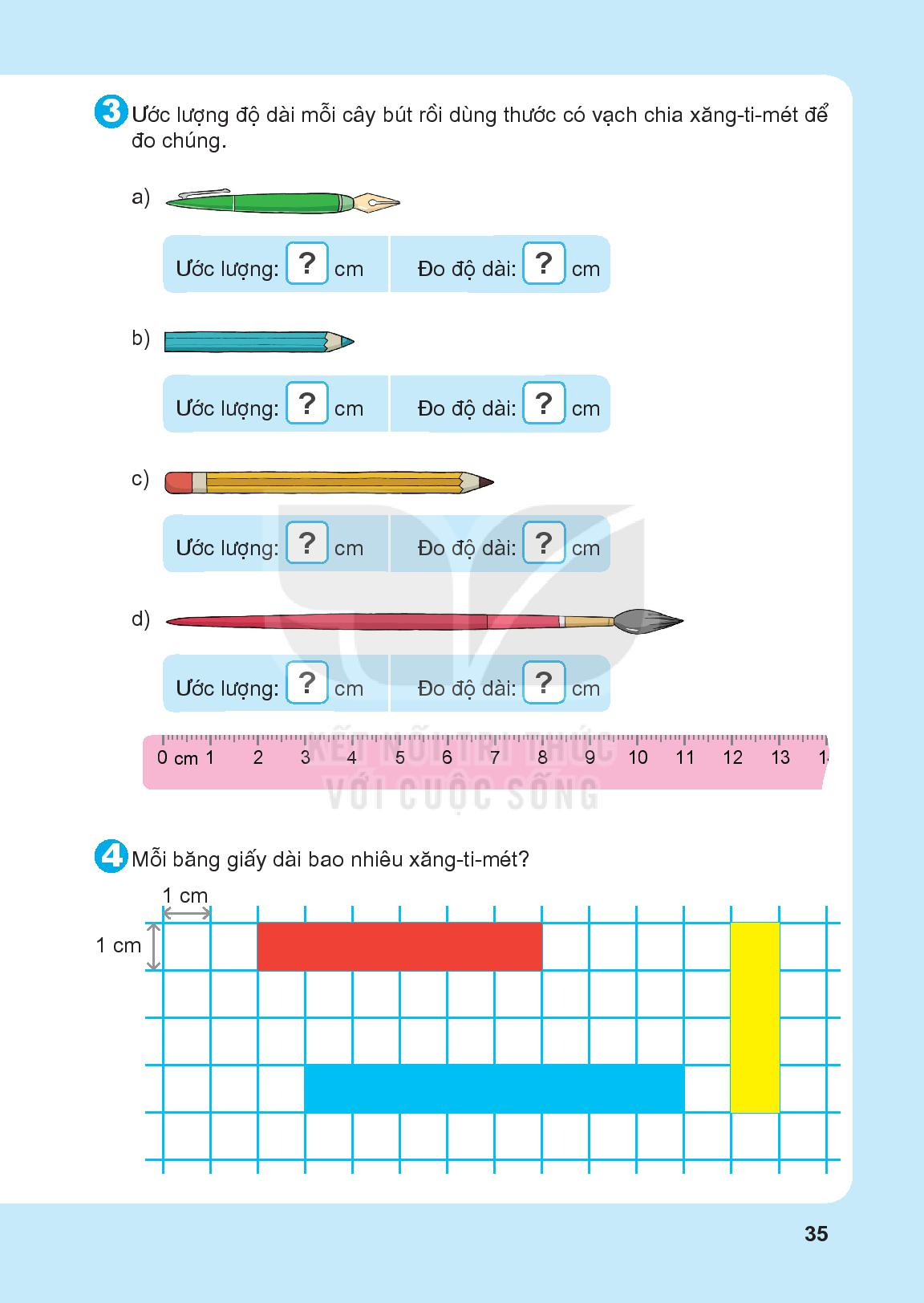 5
4
7
11
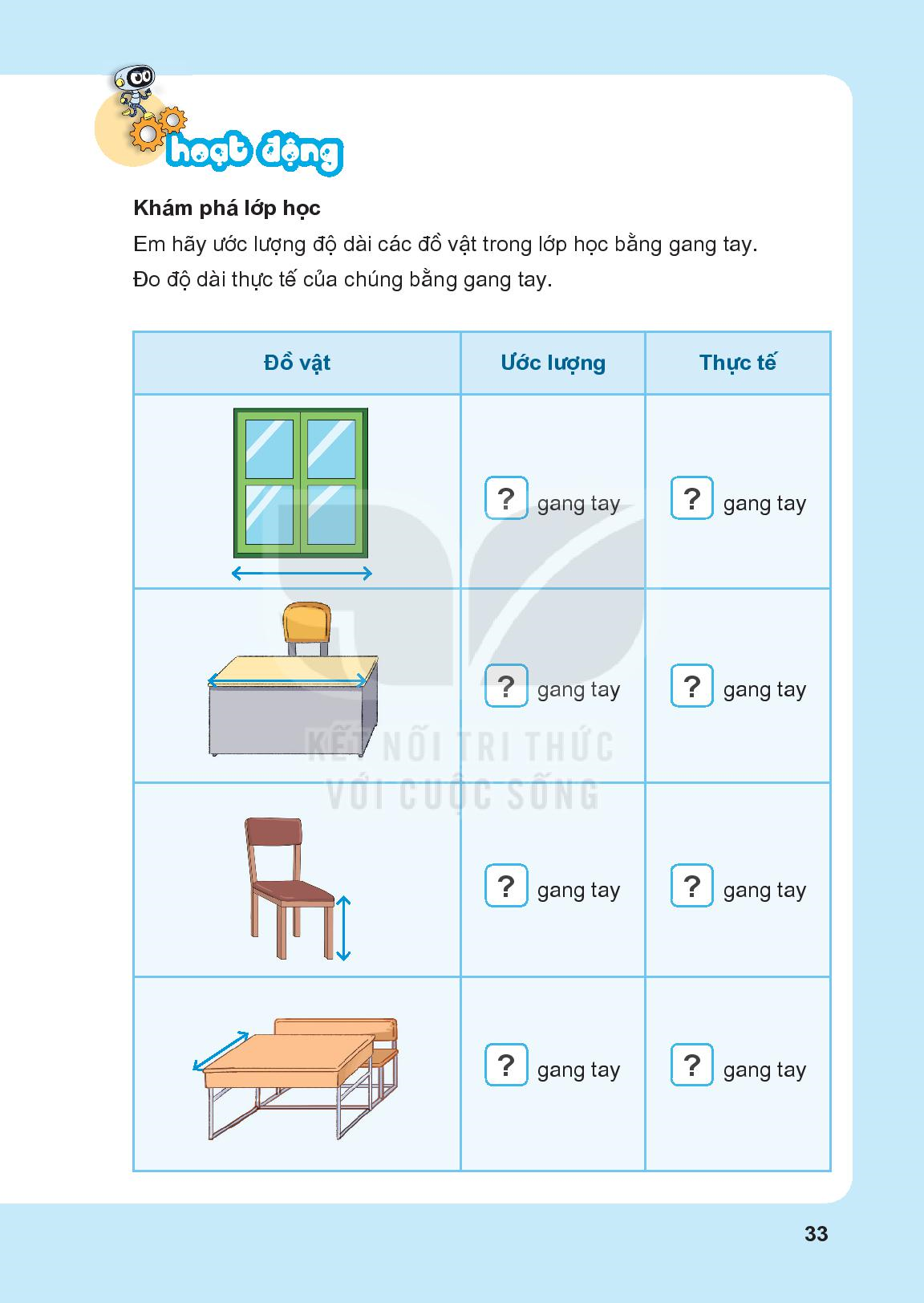 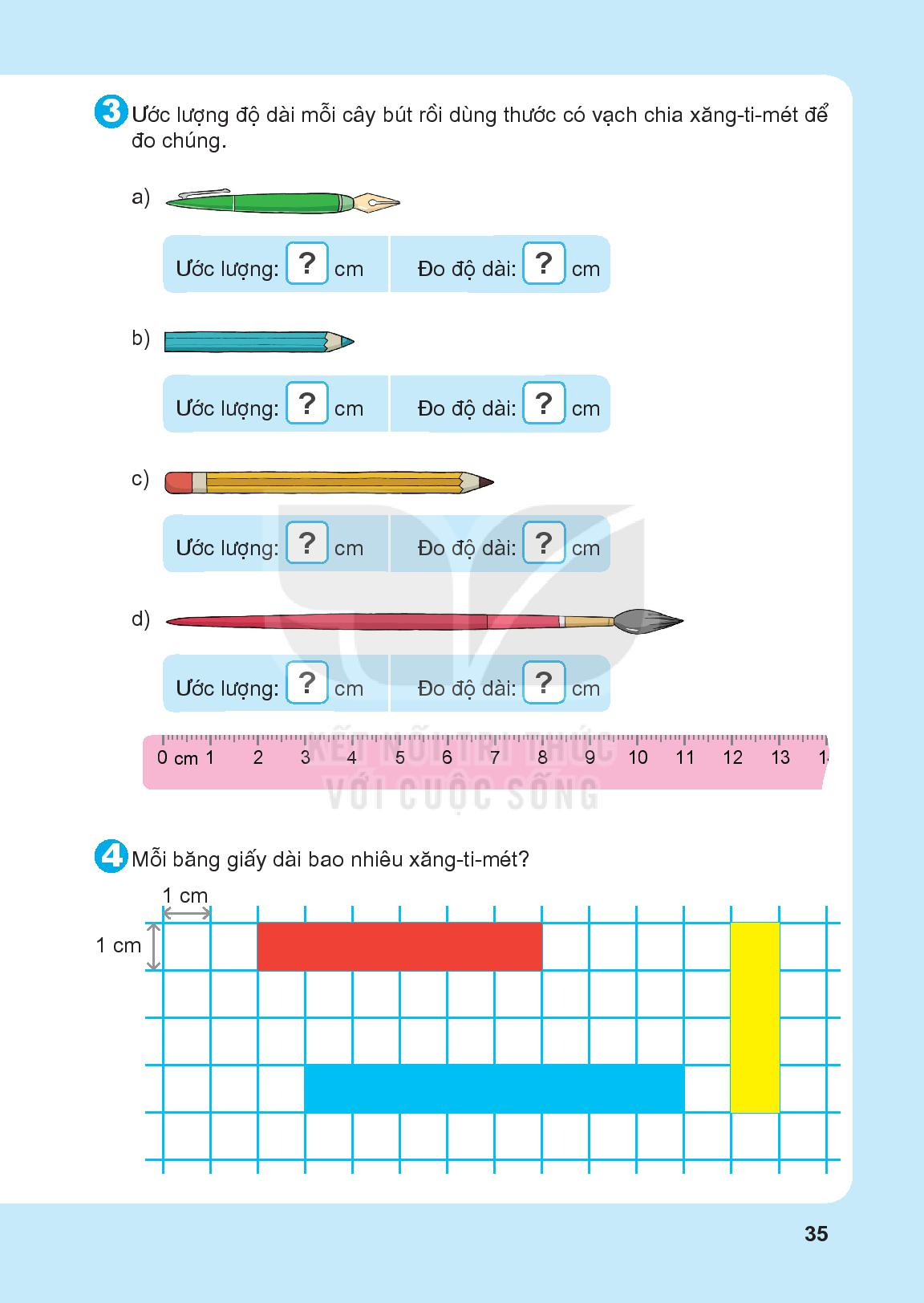 4 cm
6 cm
8 cm